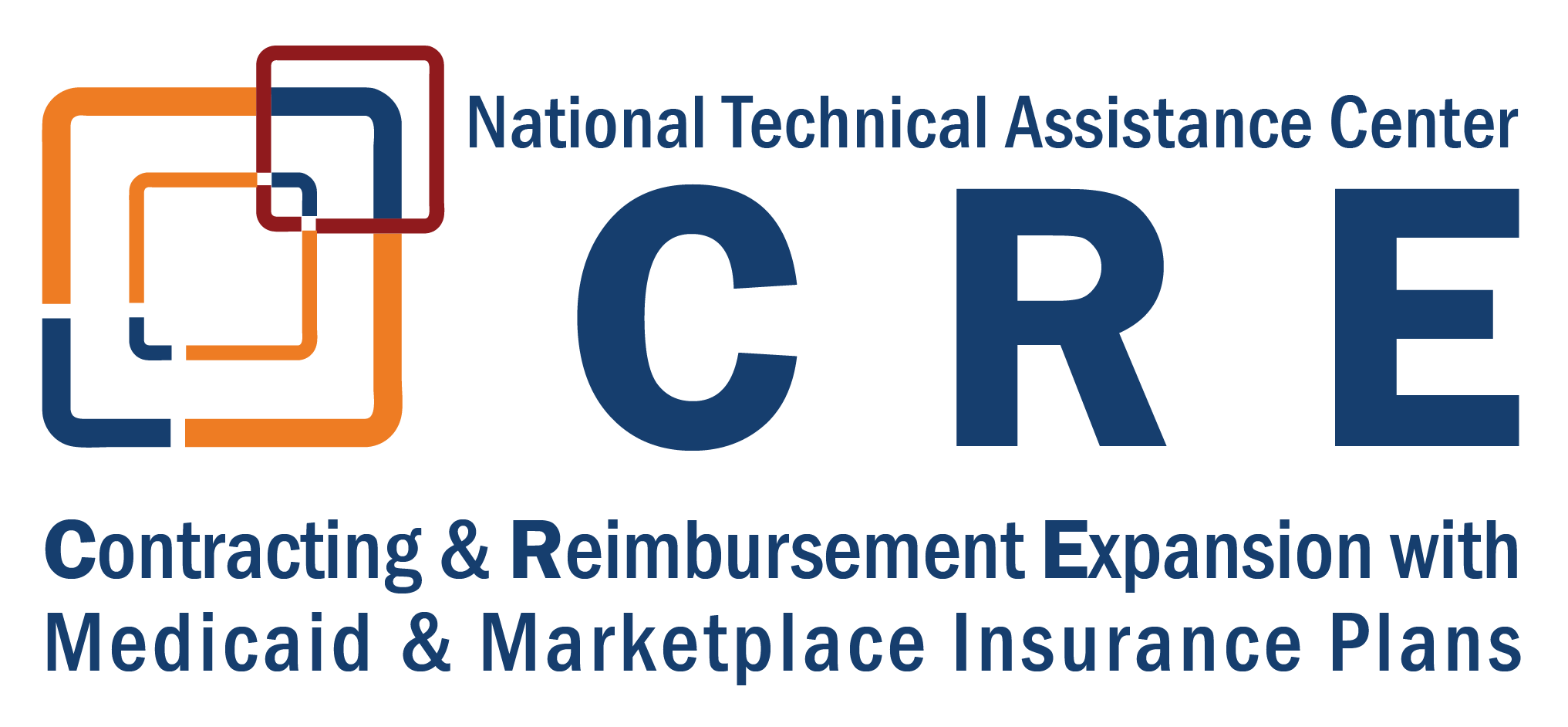 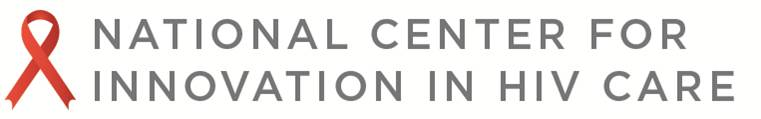 Basics of Contracting 
With Medicaid and 
Managed Care Organizations
Julia Hidalgo, ScD, MSW, MPH
George Washington University & Positive Outcomes, Inc.
Julia.Hidalgo@positiveoutcomes.net
[Speaker Notes: During today’s presentation, we will be highlighting to of CRE’s tools. They are available for immediate download now by using the handout feature on your control panel. 

I am very pleased to introduce Dr. Julia Hidalgo from Positive Outcomes Inc., a CRE partner, who will present the Basics of Contracting with Medicaid and Managed Care Organizations.

Welcome Dr. Hidalgo!]
Presentation Overview
Overview of Medicaid delivery and payment models
Key opportunities for HIV medical case management (MCM) and support service providers through the Affordable Care Act (ACA) 
Initial actions towards contracting with Medicaid fee for service (FFS) programs and managed care organizations (MCOs)
Infrastructure needed for Medicaid participation
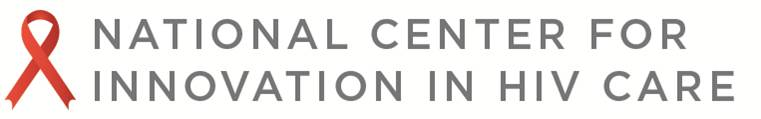 [Speaker Notes: Today’s webinar focuses on the basics of Medicaid contracting. We will briefly review Medicaid delivery and payment models. We will also discuss how State Medicaid programs organize and pay for services through direct FFS contracting, MCOs, or innovative models. We will then highlight new opportunities for Medicaid contracting afforded by the ACA. 

We will discuss initial actions that your agency will need to take in order to participate in Medicaid FFS and contracting MCOs. 

For agencies on the webinar today that are new to Medicaid, we will review the basic infrastructure needed for Medicaid participation. We will highlight ways to borrow or share infrastructure to reduce your agency’s costs. 

We will then review HIV services that may be of interest to Medicaid and MCOs to help them meet their obligations. There are many opportunities for contracting, so your agency will need to weigh the benefits of the Medicaid MCOs working in your community. I will offer strategies for weighing those opportunities in selecting MCOs for contracting efforts.

Finally, we will focus today on agencies providing MCM and support services. This webinar is designed to further your Medicaid contracting. Some of your agencies also provide healthcare services. We hope to promote expansion of your contracting for MCM and some of the support services that you have previously funded through the RWHAP.]
Learning Objectives
By the end of this webinar, you will be able to: 
Identify key opportunities for Medicaid contracting resulting from the ACA 
Describe initial steps in contracting with Medicaid FFS and MCOs
Identify services your agency offers that are commonly of interest to Medicaid and MCOs
Request TA from CRE and HIV Innovation Center to support your agency’s contracting efforts
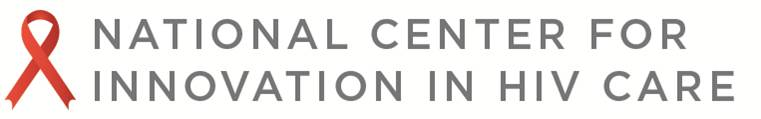 [Speaker Notes: Let’s quickly review today’s learning objectives. By the end of this webinar we hope that:

You will identify key opportunities for Medicaid contracting through the ACA and new innovation models underway across the US.

You will be able to describe initial steps in Medicaid FFS and MCO contracting.

Identify services your agency offers that are commonly of interest to Medicaid and MCOs

Finally, you be able to request TA from CRE and HIV Innovation Center to support your agency’s contracting efforts.]
Webinar Focus: Medical Case Management and Support Services
[Speaker Notes: Let’s highlight the services that we will focus on today. RWHAP addresses the clinical needs of HIV positive individuals. MCM and social support services are funded to ensure access to core medical services by addressing barriers to care. As you may know, RWHAP divides services into core medical and support services, as the slide illustrates.

Unlike the RWHAP, Medicaid or other insurers traditionally paid almost exclusively for services delivered by licensed healthcare organizations or providers. The evolving Medicaid program is moving rapidly to integrate healthcare, support, preventive, and other services. The ACA promotes integration by emphasizing preventive services, chronic care management, physical and behavior health, and services that address barriers to care. RWHAP providers are well positioned to initiate and expand their Medicaid contracting in this new Medicaid era.]
Poll 1
The Great HIV Care Agency is a Part A-funded CBO that provides medical case management, outreach, linkage, and medical transportation. They would like to bill Medicaid but do not know how to begin. Which of the following steps should they take?
Determine services they provide are covered by Medicaid
Verify staff is credentialed to provide Medicaid services
Check State Medicaid program’s website for provider info
Ask for free technical assistance from CRE or HIV Innovation Center 
All of the above
[Speaker Notes: Before we begin, let’s take a quick poll to assess your knowledge of contracting opportunities.]
MEDICAID BASICS
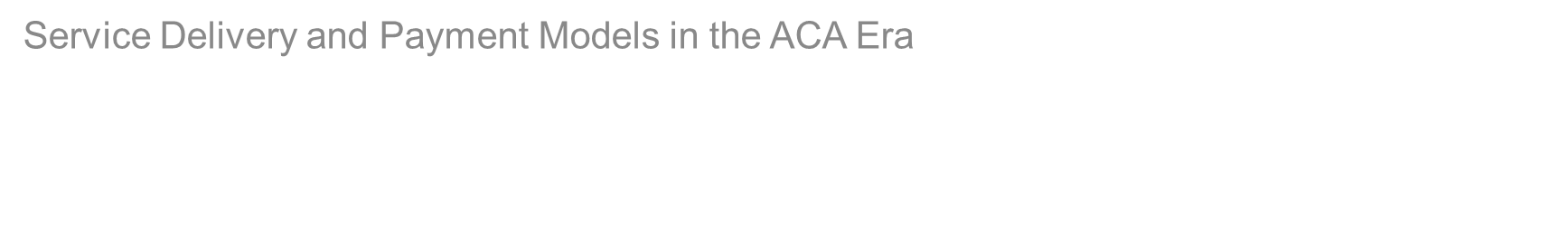 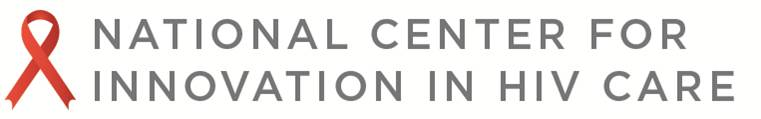 [Speaker Notes: To frame today’s discussion, let’s briefly review how State Medicaid programs organize and pay for their covered services. It is important to know that Medicaid is jointly operated by federal and state governments. The federal Centers for Medicare and Medicaid Services, or CMS, teams with State Medicaid programs to fund and administer Medicaid. While states have considerable latitude in program design, they must get program changes approved by CMS. With the ACA, CMS encourages innovation among states and has invested considerable grant funds to states for program redesign. Our traditional perceptions about State Medicaid programs may be out of date.]
Most State Medicaid Programs Enroll Recipients in MCOs
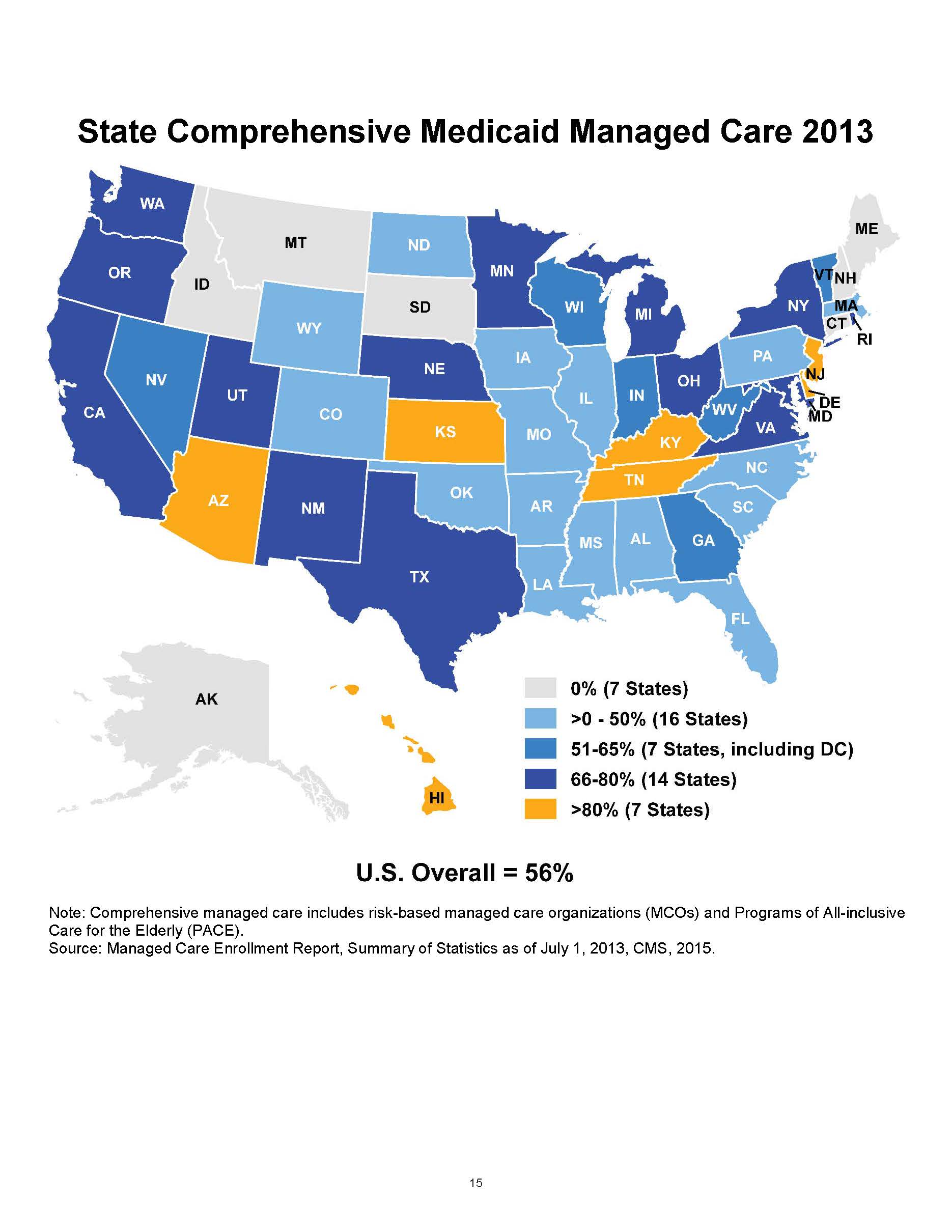 CMS, Managed Care Enrollment Report, Summary of Statistics as of July 1, 2013, 2015. Available at: http://www.medicaid.gov/medicaid-chip-program-information/by-topics/data-and-systems/medicaid-managed-care/downloads/2013-medicaid-managed-care-enrollment-report.pdf
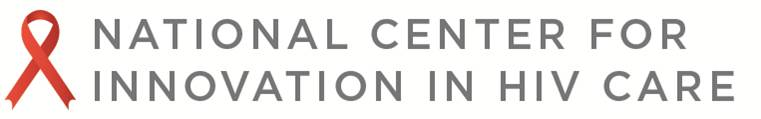 [Speaker Notes: Traditionally, Medicaid programs paid for covered services through FFS, which paid for defined units of service after they were provided. The more services billed, the more providers were paid. State Medicaid programs are moving away from FFS to managed care, which integrates delivery, payment, and quality. 

73% of Medicaid recipients are enrolled in some form of managed care, ranging from assignment to a primary care provider who coordinates their care to MCOs offering comprehensive benefit packages and capitated payment. As the map illustrates, most State Medicaid programs have adopted the comprehensive managed care model. The varying rates of recipients enrolled in MCOs are shown in the key. Over half (56%) of Medicaid recipients were enrolled in an MCO in 2013. Most densely populated states have adopted comprehensive managed care, including California, New York, and Texas. 

You may notice that some states have not adopted comprehensive managed care. All these states but Connecticut are rural, have small populations, and small rates of Medicaid participating clinicians. In those states, there are great innovation opportunities in rural states operating FFS programs- including telehealth.  

Check out the map for your state.]
Common State Medicaid Service Delivery & Payment Models
State Medicaid Program
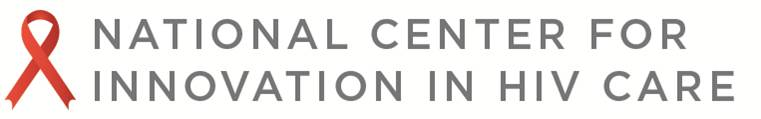 [Speaker Notes: Medicaid MCOs design the system of care for recipients through provider networks. That design is guided by federal Medicaid and State requirements, MCO requests for proposals (RFPs), and model contracts. Medicaid programs increasingly are encouraging MCOs to use new models for delivering there services. For example, a District of Columbia MCO has a community wellness center that offers health promotion education, referral to community resources, and health screening. They also employ outreach workers that conduct home visits to engage enrollees in primary care. 

MCOs are paid at the beginning of each month to organize and deliver contracted services. For example, MCOs must contract with hospitals to deliver inpatient, outpatient, and other services. 

MCO contracts outline the “fine detail” of their responsibilities in managing and paying for services. These “fine details” are called “specifications or terms.” Model contracts are commonly available on State Medicaid websites, and offer important information about what HIV services must be delivered. For example, Florida, New York, and Texas Medicaid programs’ model contracts specify that MCOs must organize and pay for HIV and STD education, prevention, care, and treatment.

Medicaid MCOs are responsible for managing the quality of services they buy, through monitoring health outcome and performance indicators.  

Agencies such as yours contract with the MCOs to deliver services. Payment may be FFS such as a single visit, or prepaid capitation such as a pre-negotiated payment for all services performed in a month for clients enrolled in the provider’s “panel.” Under capitation arrangements, providers have flexibility to integrate MCM and other care management services to achieve performance and outcome measures specified in their contracts. For example, MCOs might contract with an MCM agency to provide care coordination. Payment would be per client per month. No individual FFS claims are necessary in this arrangement, only a monthly invoice.]
Medicaid Delivery System and Payment Reform and Innovation
CMS Medicaid State Webpages: http://www.medicaid.gov/medicaid-chip-program-information/by-state/by-state.html
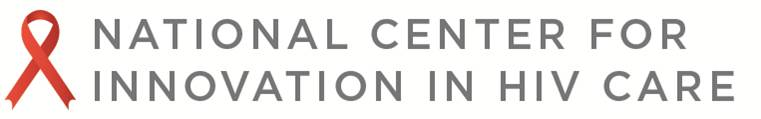 [Speaker Notes: States are rapidly adopting innovative Medicaid systems that promote outreach, linkage, prevention, care management, and support services. In considering Medicaid contracting, you should check out new innovative models used by your state.  

In Delivery System Reform Incentive Payment Program Waivers, or DSRIPs. State Medicaid propose innovative models to CMS. Such models include pay for performance that promotes prevention and care management with increased payments. DSRIPs also use new collaborative models that integrate clinical and psychosocial services. For example, the Texas Medicaid DSRIP funded HIV linkage service grants in local health departments. 

In patient-centered medical home models, healthcare providers receive increased payment to coordinate care. Once again, those providers have flexibility in providing MCM or support services to address barriers to care. 

Accountable care organizations, or ACOs, are networks of healthcare and other providers that share financial and clinical responsibility for coordinated care. ACOs focus on preventive services, enhanced primary care, disease management, and care coordination to promote health and avoid disease. Many of these models are very similar to RWHAP provider networks.

The CMS website has detailed information about innovation in your state.]
ACA Supports Your Medicaid Contracting Efforts
Medicaid expansion states must cover
10 Essential Health Benefits (EHBs)
Non-emergency transportation
Prevention services, including those rated “A” or “B” by the US Preventive Services Task Force (USPSTF)
Medicaid non-expansion states may voluntarily cover
EHBs
Preventive services in traditional Medicaid benefit packages
Essential Health Benefits
Ambulatory patient services
Hospitalization 
Emergency services
Pregnancy, maternity, newborn care, and pediatric services 
Mental health and substance abuse disorder services
Prescription drugs
Rehab/habilitative and devices
Lab services
Preventive and wellness services and chronic disease management
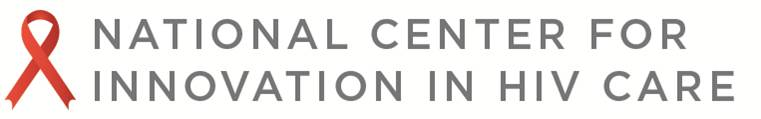 [Speaker Notes: It is important to know that your Medicaid contracting efforts are supported by the ACA.

Expansion States
In states with expanded Medicaid enrollment, 10 essential benefits or EHBs must be covered, as shown in the slide. In addition to the services traditionally funded by Medicaid, preventive and wellness services and chronic disease management are also covered. In addition to the EHBs, non-emergency transportation is also be covered, including transportation to medical visits.

State Medicaid programs are developing chronic disease management models that are very similar to RWHAP MCM. These models are being implemented by MCOs 

Expansion states must also cover a full range of preventive services, including services rated “A” or “B” by the US Preventive Services Task Force (USPSTF) at no cost to recipients. Coverage of HIV screening services may offer a contracting opportunity for many of your agencies.

Non-Expansion States
Among states that have not expanded Medicaid, EHBs, non-emergency transportation, and preventive services are optional. It is important to know, however, that all Medicaid programs must offer a basic set of covered services.]
New Opportunities for Medicaid Payment for Preventive Services
May be provided by physician or other licensed practitioner (OLP)
Other “practitioners” can provide preventive services recommended by a physician or OLP 
States must get CMS approval to cover these practitioners
Preventive services description
Practitioner qualifications
Method for service provision
Payment methods
Type of personnel covered or their licensure not defined by CMS
What workers might be included?
Linkage, MCM, tx adherence, navigation, community health workers, Disease Investigation Specialists
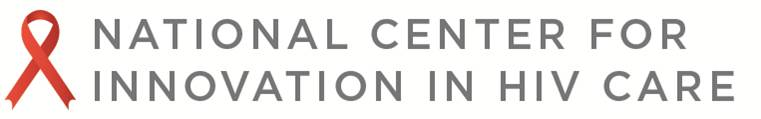 [Speaker Notes: CMS promotes preventive services by State Medicaid programs by expanding the types of workers that can provide preventive services. Physicians and “other licensed practitioners” may be paid for preventive services, as well as other “practitioners.” Their services must be recommended by a physician or other licensed practitioner.  

CMS requires that States be approved to cover preventive services by non-licensed practitioners. States must describe services to be provided, qualifications, how services will be provided, and payment methods. CMS does not define what types of personnel are covered by this policy.

An array of HIV workers might be covered by your State Medicaid program, such as the types of workers shown here. The Association of State and Territorial Health Officials, or ASTHO, monitors implementation of this new opportunity by State Medicaid programs.]
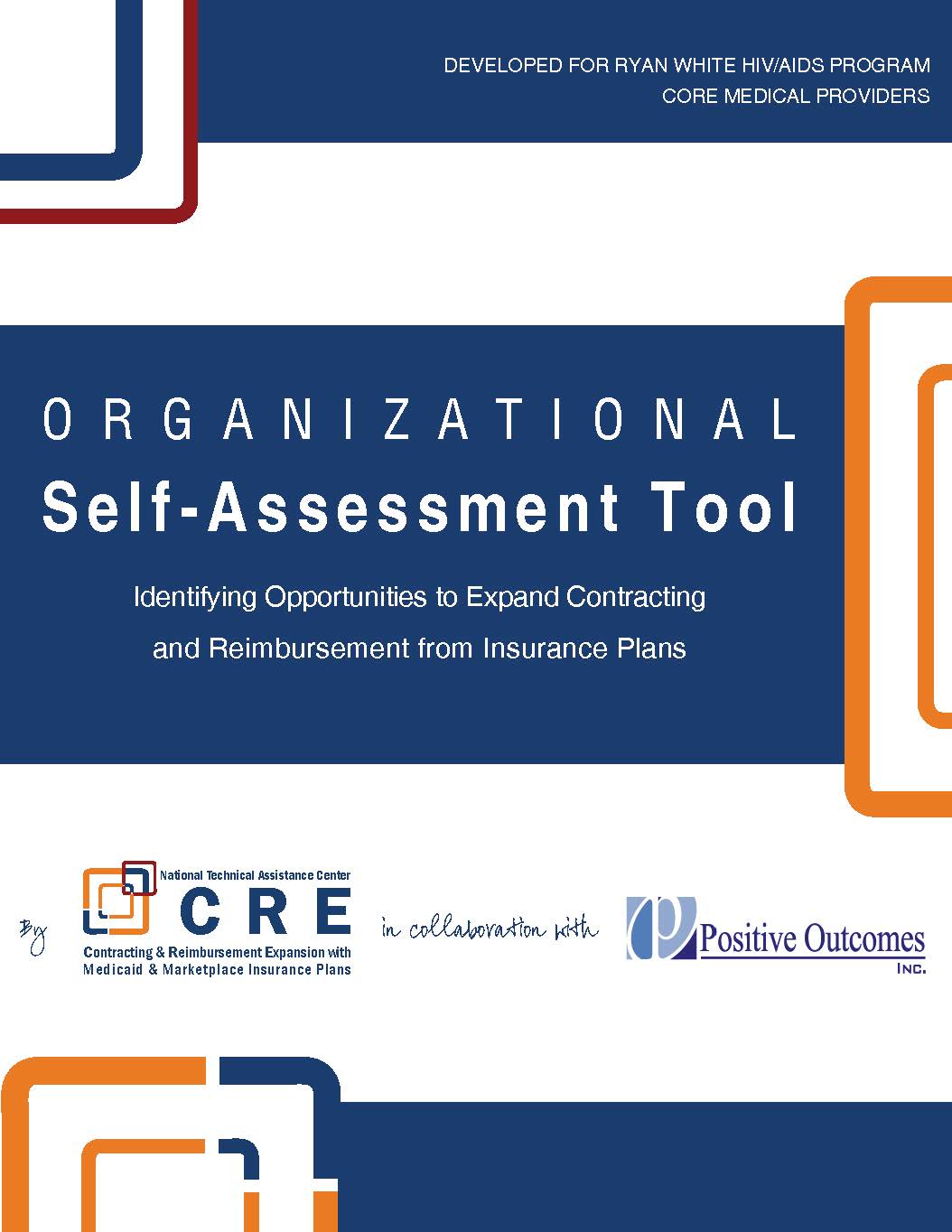 WHERE DO WE BEGIN?
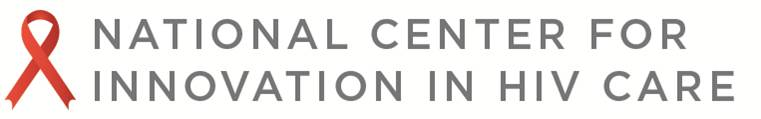 [Speaker Notes: Now that we reviewed how Medicaid “works,” let’s talk about starting Medicaid contracting. CRE published an organizational self-assessment tool that will help guide assessing your agency’s readiness for contracting. The tool helps you evaluate key areas of readiness including contracting knowledge, quality and access measurement, and basic business operations. The tool also helps to identify agency infrastructure needed for contracting with Medicaid and needed readiness activities. You can download this tool now on the handout function on your control panel or by accessing the TARGET Center.]
CMS Medicaid State Webpages: http://www.medicaid.gov/medicaid-chip-program-information/by-state/by-state.html
American Academy of HIV Medicine Medicaid MCO provider webpages: http://aahivm.org/chapter/exec/healthreformbystate
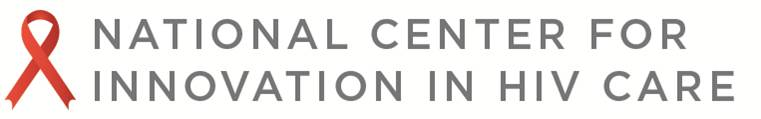 [Speaker Notes: Getting started can be overwhelming for agencies with no previous Medicaid experience. State Medicaid programs commonly have provider webpages that offer the basics for starting the FFS contracting process. These websites address covered services, licensure and credentialing requirements, provider enrollment forms, fee schedules, participating MCOs, and other important information. Check out this information carefully before you begin your application paperwork to ensure that your agency is eligible to participate in Medicaid.

Where can you find your Medicaid program’s provider webpage? The CMS Medicaid website offers links to State Medicaid programs. Once on your State Medicaid webpage, look for the provider webpage.

Medicaid provider websites commonly have general electronic forms that must be completed and returned with required documentation. The content of the forms may vary based on your facility type and the services to be provided. CBOs may need to speak directly with a Medicaid provider representative if it is not immediately clear if your agency qualifies as a Medicaid provider.

The provider forms are likely to include a basic Medicaid provider contract to participate in Medicaid FFS. This contract summarizes the terms, including the responsibilities of your agency and Medicaid. 

Medicaid provider websites also commonly offer MCO model contracts, names of participating MCOs, and their contact information. Medicaid programs vary in the extent to which services are paid through FFS, MCOs, or other payment systems. The American Academy of HIV Medicine website includes the website addresses for Medicaid MCOs.

Still have questions about the Medicaid contracting? Medicaid provider websites commonly offer contact information for provider representatives. Similarly, MCO provider websites offer the phone numbers of representatives that can address your questions. Please contact CRE for help if you are unsure about next steps for contracting.]
Poll 2
The first thing our agency should do in order to bill Medicaid fee-for-service is to buy an EHR system.
True
False
Medicaid Infrastructure Essentials
Credentialing your organization and staff
Electronic health record, scheduling, billing, and enrollment systems
General, professional, and malpractice insurance 
Claims coding and electronic claims transactions
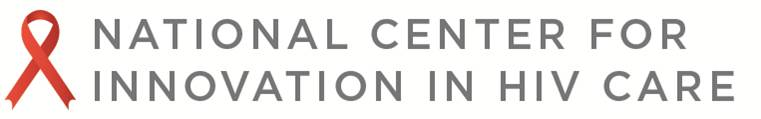 [Speaker Notes: What basic infrastructure is needed to meet Medicaid contract requirements? First, check with the Medicaid provider webpage or provider representative to confirm that your organization meets the organizational requirements for contracting. For example, agencies offering medical transportation services may have to be licensed by the State. Also, check that your staff meet provider credentialing requirements for the services that they will perform. For example, Medicaid may have licensure requirements for medical case managers.

Health insurers require documentation for billed services actually provided. Discuss with a Medicaid provider representative the documentation needed for your specific services. For example, in what format must MCM client’s health records be kept? Must progress notes be maintained? Electronic health record, or EHR, systems commonly fulfill documentation requirements. EHRs also offer appointment schedulers, electronic claims submission applications, and verify that clients are enrolled in Medicaid. EHR systems, however, may be too expensive for many MCM and support service agencies. 

For some of your agencies, additional insurance coverage, such as general, professional, or malpractice, will be necessary. Check with your Medicaid provider representative to determine the type and extent of coverage needed for the types of services offered to Medicaid. Then check with your underwriter to get a quote on additional coverage that might be necessary to meet the Medicaid contract terms.

Claims require specific information, including assignment of diagnostic and other code sets. Electronic claims submission is now the industry standard. Consider alternatives if your agency does not have a coding and billing system. Billing services commonly handle claims submission using accredited staff and up to date software. Alternatively, you might explore teaming with a healthcare facility to participate in their EHR and billing systems or to share the cost of these resources. In some limited circumstances, Medicaid FFS programs and MCOs may agree to paper claims submission. Once again, review Medicaid provider materials and discuss with a Medicaid provider representative claim’s submission requirements for the specific services that your agency will offer.]
Medicaid Infrastructure Essentials
Fee schedule that reflects your agency’s unit costs 
Collecting and accounting for client fees
Accounting systems to track revenue and manage costs
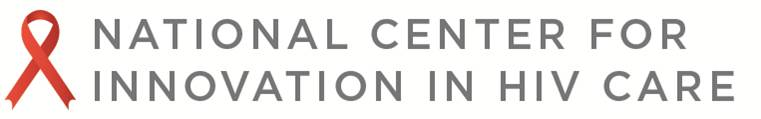 [Speaker Notes: Other basic infrastructure is needed to address Medicaid fiscal and RWHAP requirement. This information is needed to create your “fee schedule” that itemizes your agency’s costs, amounts to be charged to Medicaid per specific service, and the amount charged to clients. 

Medicaid programs increasingly require that recipients pay at least a small nominal fee for some services. Your agency will need to have a collection and accounting policies to determine when out of pocket charges will be applied to clients, how cash or credit cards will be handled and accounted for, application of your sliding fee scale, and under what circumstance client fees will be waived.

Finally, your agency’s accounting system must be able to track Medicaid and client revenue to meet HAB’s program income reporting requirements.]
Poll 3
Which of the following items are NOT needed to bill Medicaid?

Medicaid provider number
Record system that documents services provided to clients
Accredited biller/coder on staff to handle Medicaid claims
Accounting system that tracks Medicaid revenue
How can your agency address the interests of Medicaid ffs and mcos?
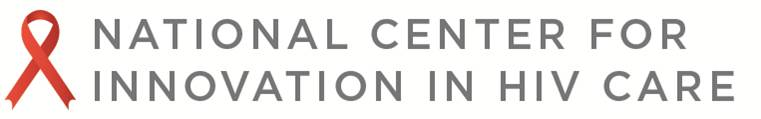 [Speaker Notes: Let us now shift our discussion to comparing interests common among State Medicaid programs and the services you can offer to address those interests. In other words, “what do Medicaid programs care about and how can your agency address their interests?”

Knowing this information can help you craft key marketing messages and gather the necessary information to support contracting negotiations that make the case for why it is important for them to contract with you.]
How Your Agency Can Address Medicaid FFS and MCOs’ Interests
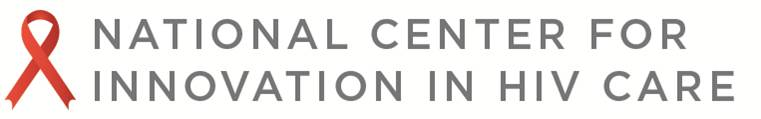 [Speaker Notes: Medicaid FFS and MCOs have substantial regulatory, legal, and financial interests promoting preventive services and addressing barriers to care. Medicaid programs and  MCOs increasingly support outreach, linkage, and navigation services to help recipients obtain preventive and other EHBs. HIV providers have demonstrated experience in providing these services. 

Many Medicaid recipients are unfamiliar with how the healthcare and insurance systems work. Your agency may be able to offer non-MCM, navigation, and health education to address that need.

Similarly, HIV prevention, care, and support providers are experienced in conducting HIV and STD primary and secondary prevention. HIV providers also commonly have demonstrated competencies in addressing the linguistic, numeracy, and culturally competency needs of racial, ethnic, and sexual minority populations.]
How Your Agency Can Address Medicaid FFS and MCOs’ Interests
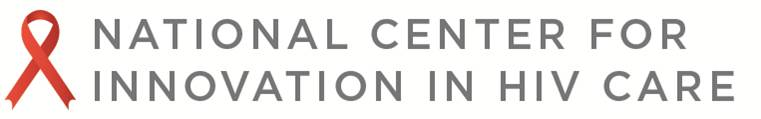 [Speaker Notes: Your agency may also have the capacity to address Medicaid and MCOs’ interests in delivering accessible services that promote health, reduce disease burden, and lower healthcare costs. For example, insurers are likely to be interested in RWHAP providers that offer ”one-stop shopping” models that physically integrate core medical, preventive, MCM, housing, and other services. Increasingly, CBOs and HIV clinics are teaming to create such one-stop models. In rural states, for example, RWHAP-funded ASOs are teaming with universities and other clinics to provide telehealth services to avoid long travel times.

HIV medical case managers have important, demonstrated skills in coordinating clinical and psychosocial services for insured recipients. Many of your agencies have RSR and other data that can demonstrate your agency’s capacity to harness community resources to avoid psychosocial crises that result in hospitalization. Also, case managers have experience coordinating with healthcare teams to ensure HIV positive clients optimally benefit from antiretrovirals. 

Finally, RWHAP providers commonly have data that can be included in MCO marketing materials that demonstrate the high quality of their services and its impact on clinical outcomes- important considerations for insurers.]
Poll 4
Medicaid MCOs will not contract with our agency unless we serve a large number of clients.
True
False
Weighing Medicaid FFS and MCO Contracting Opportunities
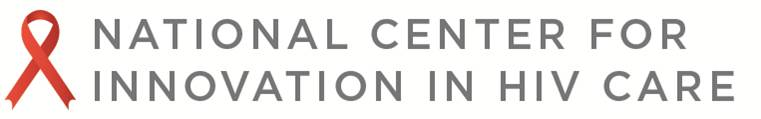 [Speaker Notes: It is unrealistic to consider all possible MCOs for targeted marketing and contracting. There are important considerations that should be weighed in determining your agency’s opportunities. 

It is important to consider whether your agency should broaden its focus to address the needs of new populations, such as individuals with Hepatitis C, other residents of your service area, or patients with other chronic diseases. It is important for your agency’s leaders and other key stakeholders to consider such vision realignment.

MCOs may vary considerably in their total number of enrolled recipients in your service area. You may need to expand your service area to have enough client volume to offset the cost of infrastructure. In turn, you may have to hire more workers to address increased client volume. 

Consider how your agency might contribute to MCO provider networks. Check out the competition by looking at the provider network lists posted on MCOs’ member handbook websites. Will you likely have sufficient market share or will you need to compete with other agencies for clients?

It is critical that you calculate your unit costs so that you can weigh them against the payments offered by Medicaid FFS or MCOs. If you will not at least break even, you might consider ways of reducing labor and other key drivers of cost. 

The results of contracting efforts must also be considered in terms of the volume of new patients assigned to your agency for services. A small number of assigned clients may be insufficient to cover your costs in getting ready for and managing contracts. We call this “return on investment.” The bottom line is that if Medicaid does not cover your costs, RWHAP cannot make up the difference through balanced billing.

All those considerations need to be weighed together as you move forward in contracting. The Innovation Center has resources that may help you with weighing these contracting opportunities.]
Collaborative Integration Strategies For Non-Clinical Providers
MCO
Hospital System
FQHC Or HIV Clinic
CBO
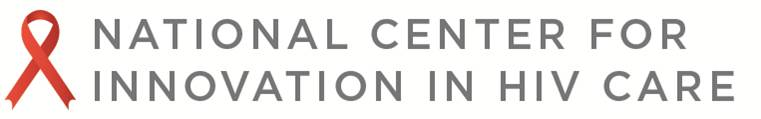 [Speaker Notes: Let us discuss some possible collaborative strategies for non-clinical providers. 

MCOs commonly have care management teams that employ case managers similar to RWHAP medical case managers. MCOs are also increasingly employing linkage and navigation workers. Many of these personnel, however, have limited capacity to manage Medicaid recipients with HIV, are unaware of HIV community resources, and cannot meet clients in the community due to insurance liability. Your agency might contract with MCOs to provide these services for HIV positive and other MCO enrollees.

As we discussed earlier, your agency might pursue contracts with MCOs through “grant type” arrangements. This is a useful strategy to avoid coding and transmitting claims. For example, MCO care management programs might be interested in subcontracting for HIV MCM for a fixed fee per month for each client served. The fee would be negotiated to cover labor, local travel, overhead, and other related costs. This model is similar to the one used by RWHAP Part A and Part B grantees to pay for MCM. 

You might team with a healthcare system, FQHC, or HIV clinic to serve Medicaid recipients. In this model, your agency works under subcontract and the healthcare provider handles billing and pays your agency for services rendered. In this arrangement, you may be able to record your progress notes in the EHR. Once again, this strategy is designed to avoid the cost of EHR and billing systems.

Finally, your agency might contract directly with Medicaid FFS. In this model, the cost of service documentation and billing, however, should be considered. FFS opportunities vary, as some states have shifted all of their recipients to MCOs. Other states may continue to purchase some services through FFS payment. Your agency should understand what options are available in FFS, organizational criteria for participation in FFS, and types of services that might be covered. For example, MCM might only be paid through MCOs, waiver programs, or ACOs. A MCM agency might consider contracting through those mechanisms if you want to seek Medicaid payment for MCM.]
Important Considerations
HAB Part A and Part B Fiscal Monitoring Standards require 
Grantees and subgrantees ensure billing and collection from third party payers, including Medicaid, so that payer of last resort (PLR) requirements are met
Providers must establish and consistently implement billing and collection policies, procedures, and/or electronic system
Use RWHAP and third party funds to maximize program income and ensure that the RWHAP is the PLR
Providers must conduct internal reviews of files and billing systems to ensure that RWHAP resources are used only when a third party payer is unavailable
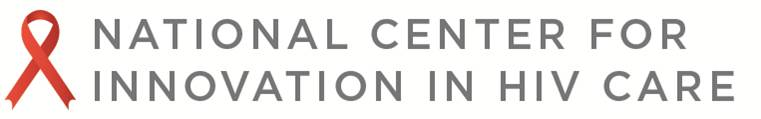 [Speaker Notes: Some of you may be overwhelmed at the thought of Medicaid contracting. That is certainly understandable. 

It is important to remember that RWHAP requires that funded agencies meet payer of last resort (PLR) requirements. This requirement is in the RWHAP legislation. The HIV/AIDS Bureau (HAB) Part A and Part B Fiscal Monitoring Standards require funded agencies to have Medicaid billing and collection policies, procedures, and/or electronic systems.

Funded agencies must use third party insurance funds, such as from Medicaid, to maximize program income and use RWHAP resources only when an insurance payer is unavailable. 

Unclear how to move forward? First, verify that Medicaid pays for the types of services your agency provides. If Medicaid pays for those services, you should get advise from your RWAHP grantee about how to move forward with contracting, particularly if your agency does not have infrastructure in place to meet contracting requirements. If your grantee requires contracting, we invite you to seek TA from CRE and HIV Innovation Center to help you develop a realistic plan for moving forward with contracting.]
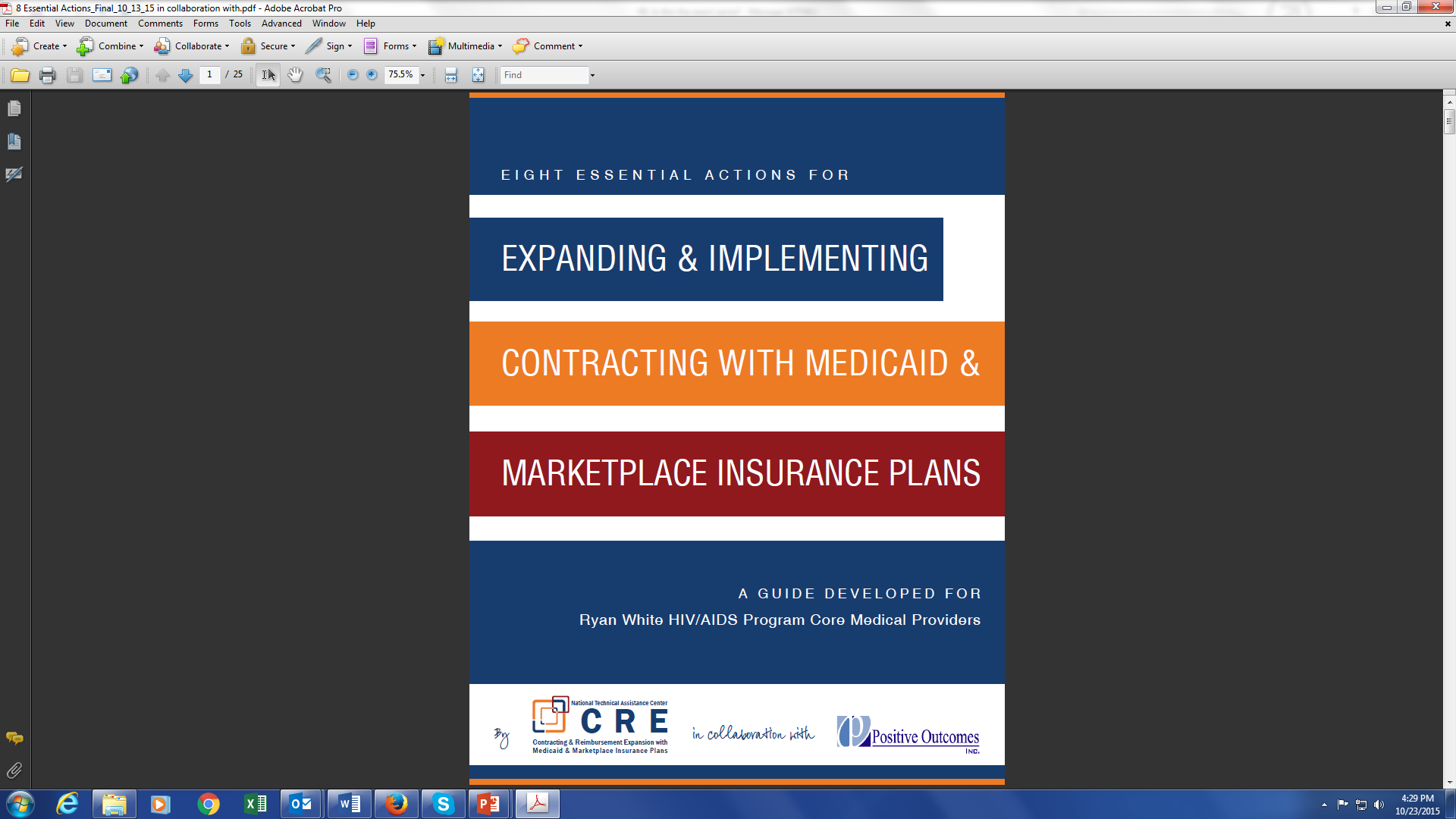 Download as handout or find on the TARGET Center: 
https://careacttarget.org/library/8-essential-actions-expanding-and-implementing-contracting-medicaid-and-marketplace
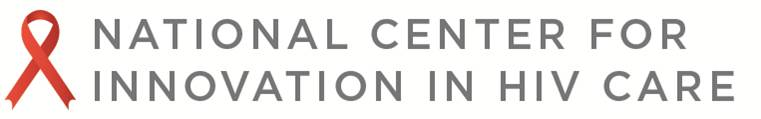 [Speaker Notes: You may wish to get more information about next steps for contracting with Medicaid or other insurers. Theses are outlined in the CRE Resource “Expanding & Implementing Contracting with Medicaid & Marketplace Insurance Plans.”]
Webinar Highlights
ACA offers new opportunities for contracting with Medicaid for MCM and support services
Medicaid FFS and MCOs have interests that promote integration of HIV providers in their networks
RWHAP MCM and support agencies can offer cost-effective, high quality services aligned with Medicaid and MCOs’ interests
Key information about enrolling in Medicaid FFS and MCO provider networks is readily available
It is important to build or share infrastructure to meet Medicaid requirements
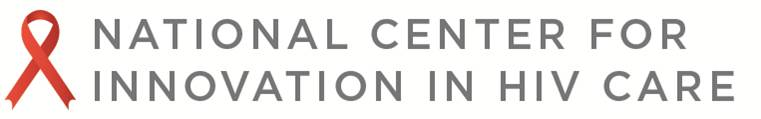 [Speaker Notes: Here are some key highlights from today’s webinar.

I hope that we have convinced you that your agency has new Medicaid FFS and MCO contracting opportunities.

We have offered an overview of exciting new Medicaid delivery and payment systems that promote the common goals of HIV MCM and support service providers.

RWHAP agencies, such as yours, have demonstrated experience in providing cost-effective, high quality services that are highly aligned with the interests of Medicaid FFS and MOCs. 

We have offered you resources in your state for enrolling in Medicaid FFS and MCO networks. 

While organization infrastructure must be in place to contract with Medicaid, there are strategies for sharing such costs.

We hope that this webinar has been helpful to you. We look forward to speaking to you soon in our series of contracting webinars.]
References
ASTHO community health worker website available at: http://www.astho.org/community-health-workers/ 
CMS, Managed Care Enrollment Report, Summary of Statistics as of July 1, 2013, 2015. Available at: http://www.medicaid.gov/medicaid-chip-program-information/by-topics/data-and-systems/medicaid-managed-care/downloads/2013-medicaid-managed-care-enrollment-report.pdf 
Hidalgo J. Health Insurance Contracting for HIV Prevention and Wrap-Around Service Providers. HealthHIV. 2015. Guide available at: http://www.healthhiv.org/resources/webinars/
Hidalgo J. Health Insurance Contracting for HIV Prevention Services: From Barriers to Billing. HealthHIV. Webinar available at: http://www.healthhiv.org/resources/webinars/
US Preventive Services Task Force. Recommendations available at: http://www.uspreventiveservicestaskforce.org/Page/Name/uspstf-a-and-b-recommendations/ 
Van Den Eynde M. Health Insurance Market Overview: State Public Health Leadership Webinar Sponsored by the CDC. Available at: http://www.cdc.gov/stltpublichealth/Program/transformation/docs/health-insurance-overview.pdf
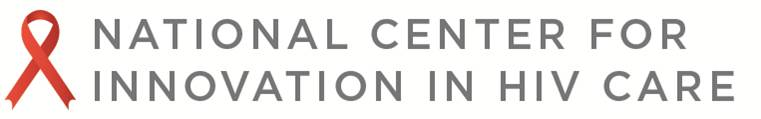 [Speaker Notes: Here are materials referenced in today’s webinar.]